Finance
Cristisana Bolchini
Nov. 1, 2020
Current Status 2020
Oct. & Dec. issue 
Extra 95K to cut backlog
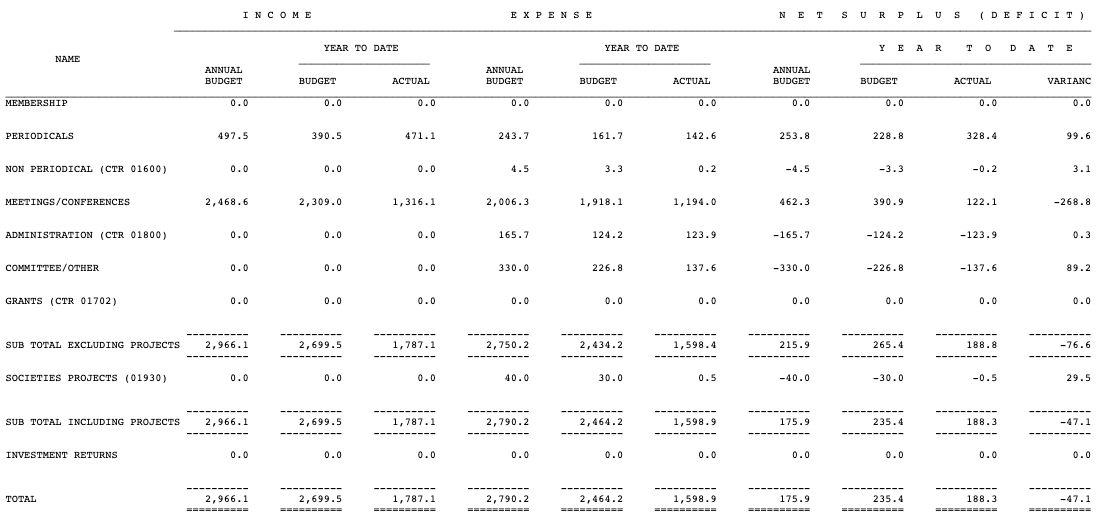 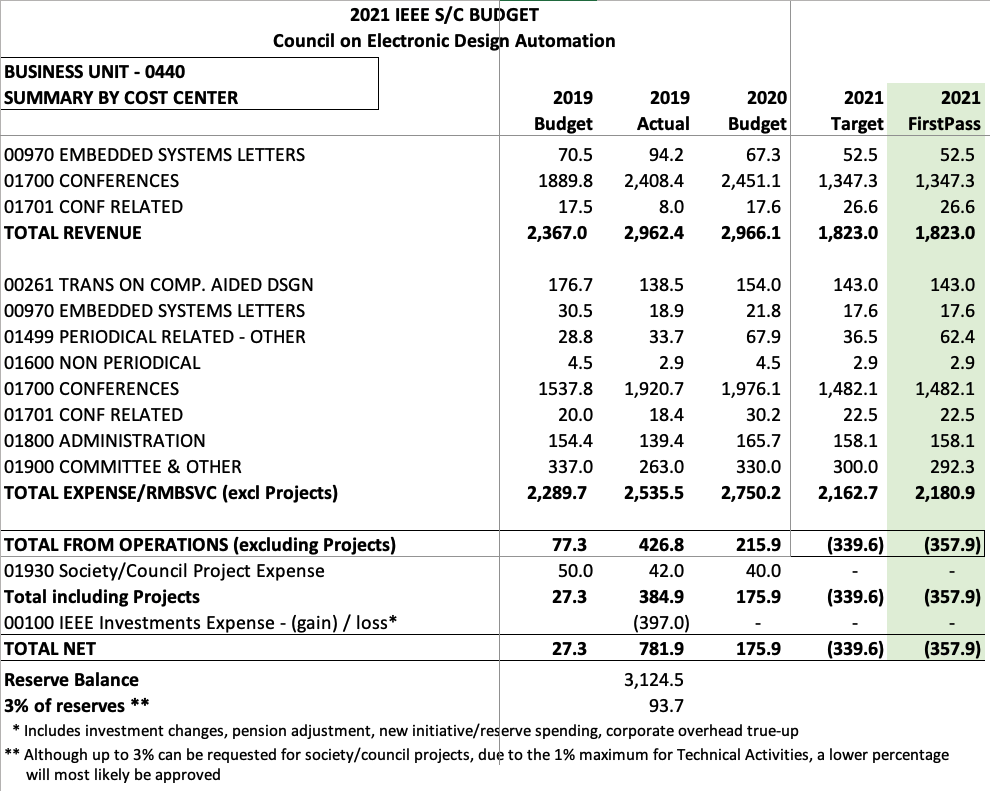 Target budget
From IEEE:
Negative 360K

Conferences (forecast):
Revenues: 50% 2020
Expenses: 75% 2020
Budget 2021
CEDA Luncheons			~ 45K *ASP-DAC, DATE, DAC, ICCAD
Distinguished Lecturer		~ 20K *
Awards				~ 16K
Local Chapters			~ 30K
Technical committee		~ 23KDATC, SVDTC, TCCPS
Technical committee contests	~ 25KDATE, DAC, ICCAD, SMACD, LPCV ..
Operational			~115K
Secretarial services
Editorial services
Web & Media		~ 12K

Volunteer travel		   30K

Other expenses
Smart Cities initiative	   20K
IoT initiative			     5K